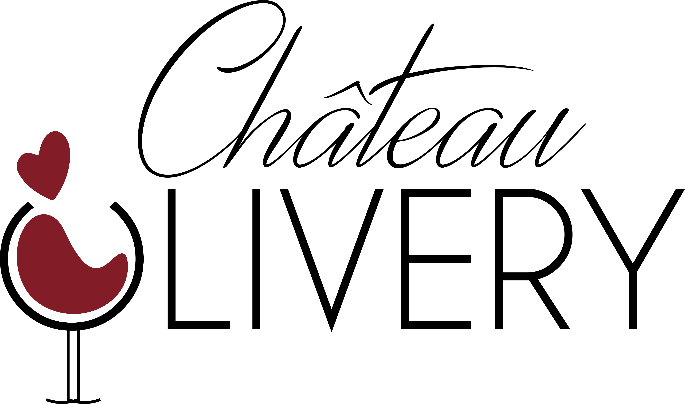 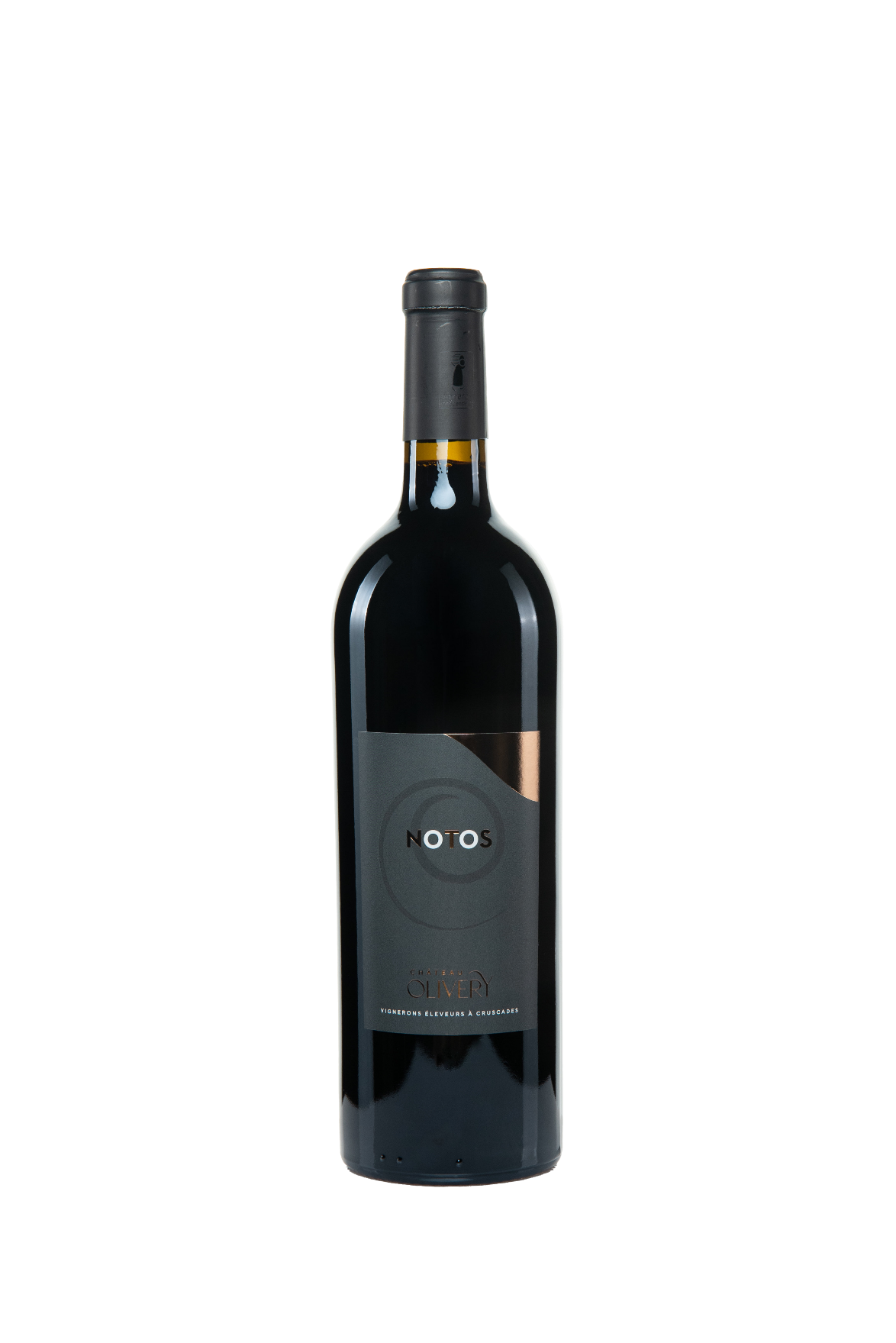 NOTOS
Appellation Corbières


Visuel: Rouge pourpre aux reflets violacés

Olfactif: Nez subtil de cerise et de cannelle

Gustatif: Bouche charnu aux tanins ronds

Conservation: 5 ans

Degré: 14°

Terroir: Graves argilo calcaires

Cépages: Carignan, Syrah, Grenache

Vinification: Raisins murs macérés à froids puis élevé en cuve sur lies 6 mois
Château Olivery SCEA Domaine de CVO
11200 Cruscades-Tél: 06.75.19.62.13 – Mail:amandine.bonnet@samfi.fr